Lidský smysl: zrak
Vidění a vnímání světa
osnova
Percepce: Oko – mozek – mysl 
Detekce a kognice: báze, Mentální obrazy, schémata a metafory

Vidíme tělem (M-Ponty)
Duše je matérie (Searle)
Zrcadlo (stádium zrcadla) iniciuje uspořádání této matérie tak, abychom si uvědomovali sebe /já/self (Lacan)
Percepce (vnímání): Oko – mozek – mysl –obraz
Jaques Aumont: Obraz. Praha 2005

Michael Baxandall: Stíny a světlo, 1995/2003 – úvodní kapitola
Vstup
Výstup
Nebo jen průduchy?
Vidění je (spolu-)proces
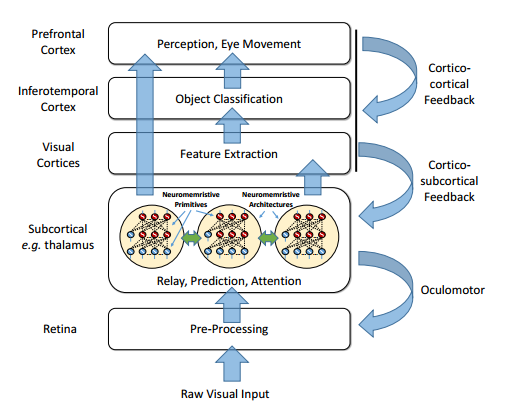 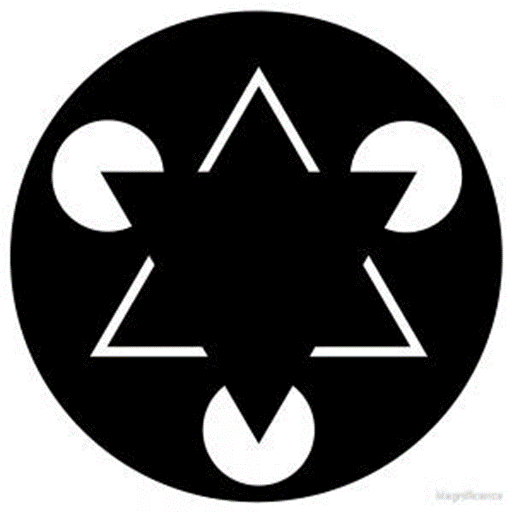 Gestalt (tvar, shape, celek)
Měna: elektrochemické signály
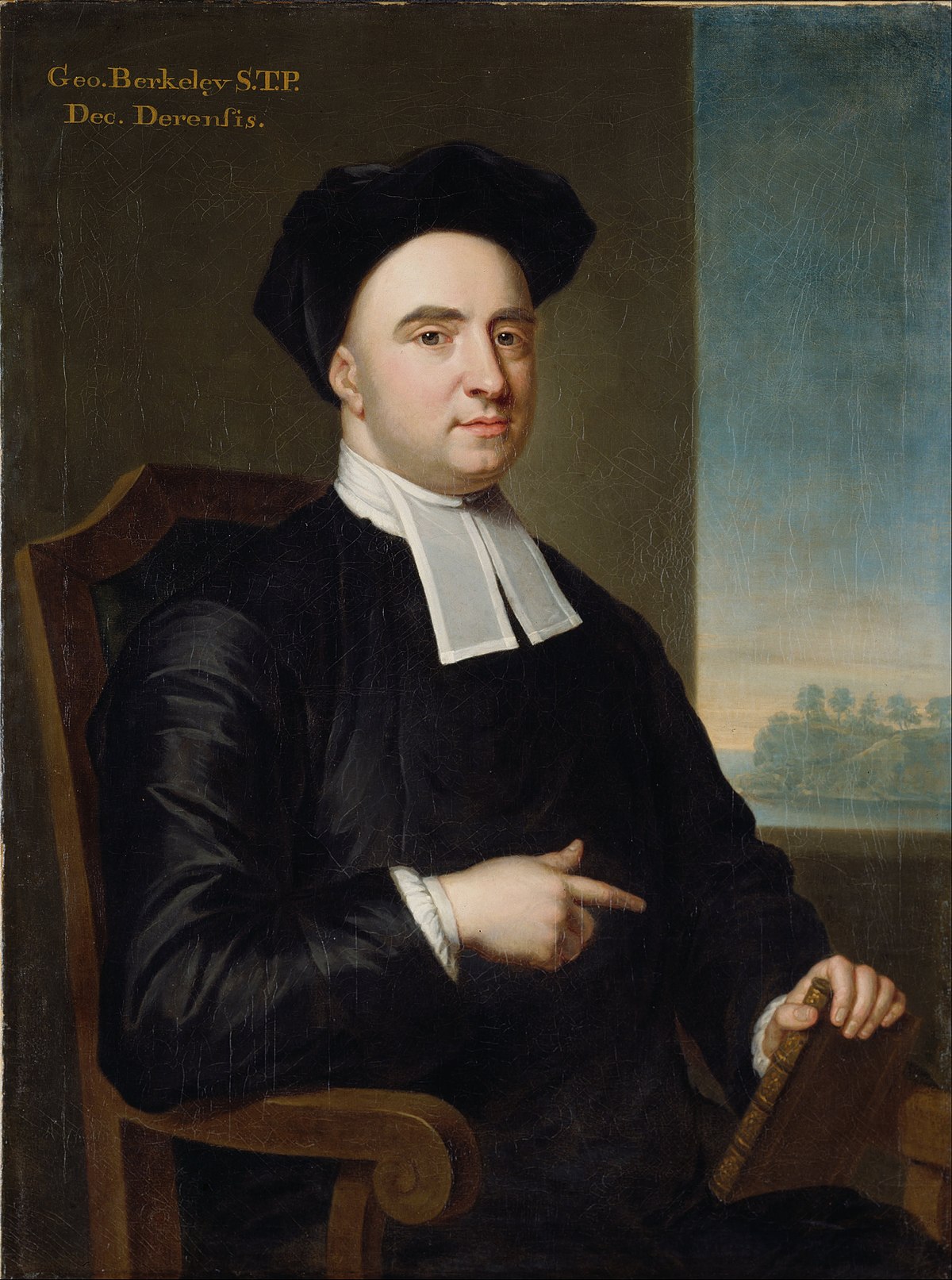 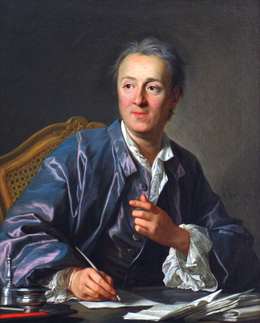 Vidění světa
Rovina osobní: budování zrakové zkušenosti od dětství (Berkeley 1709, případ Mike) 					Vnitřní model světa

Rovina kulturní: vidění, vědění a sdílení představ (Diderot, Gombrich)
Konsenzuální skutečnost (definuje duševní zdraví)
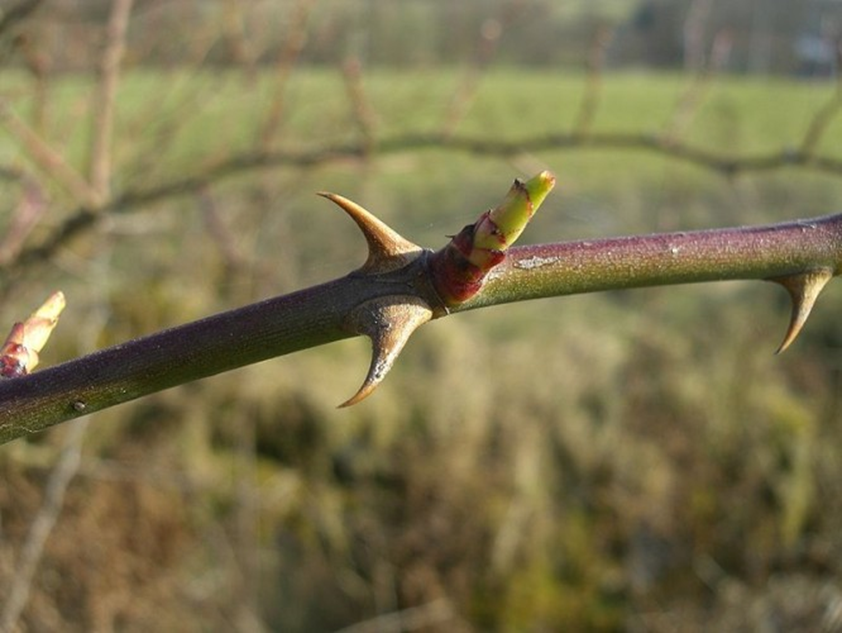 Vědomí a self
António Damásio: 
The Feeling of What Happens: Body, Emotion and the Making of Consciousness Heinemann: London, 1999. 

centrum pro já (the Self) : „Já je stále znovu obnovovaný neurobiologický stav“  

vidíme se vnímáním těla: "mezi tělem a oblastmi mozku, které ho regulují, existuje úzká, permanentní vazba."
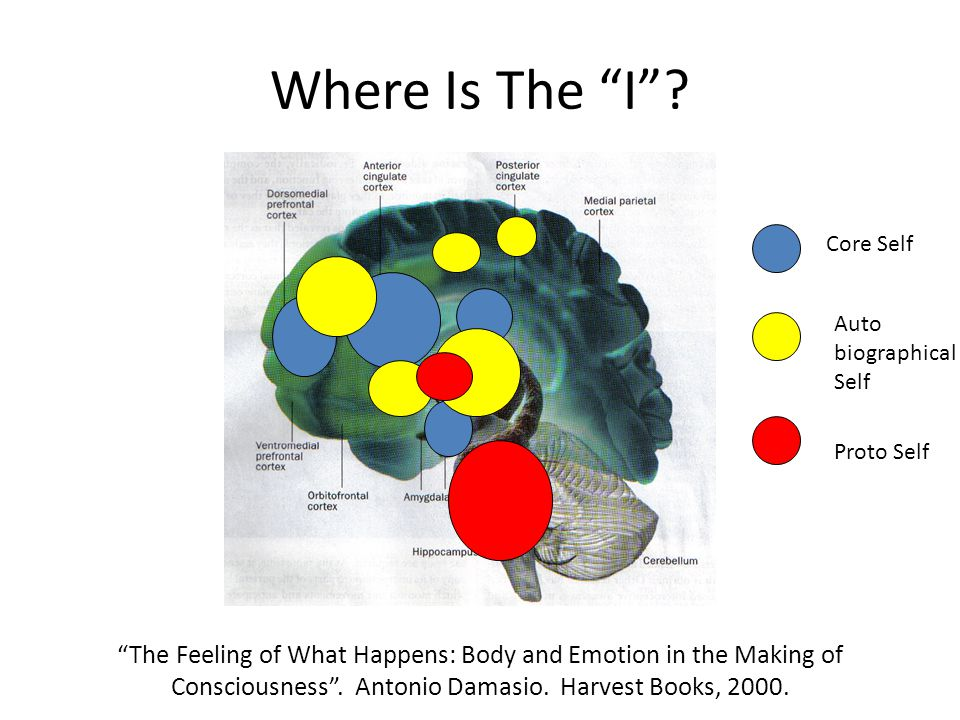 Body map
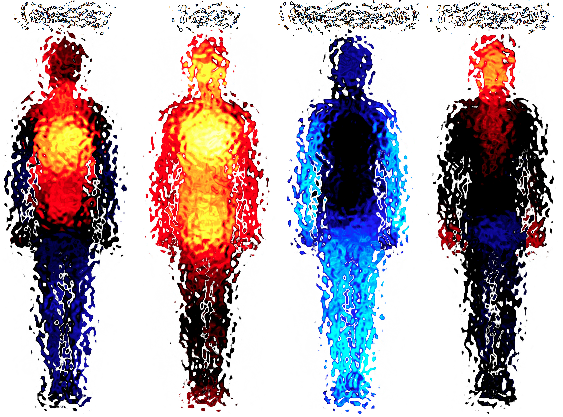 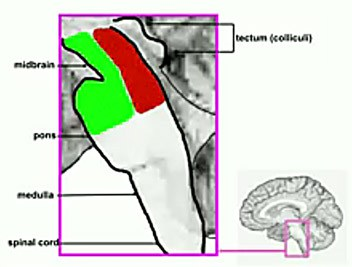 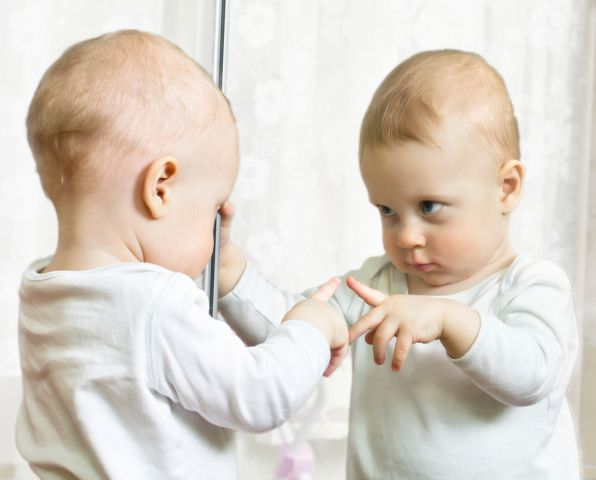 jáství
Do 6ti týdnů: Ekologické já („feeling the body as … agentive entity in the environment“, Philippe Rochat, 2003)
zkušenost sebe jako druhého: Lacan tvrdí, že vědomí já (self) vzniká až teprve na základě zkušenosti „druhého“.
Vizuální percepce
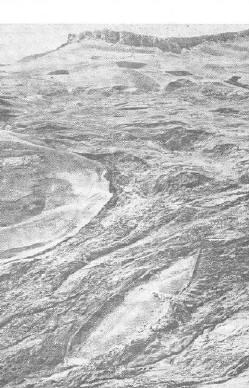 Vnímáme pravidelné proměny vlastností světla: 

intenzita 
barva
okraje / prostor
přechodné podněty/pohyb
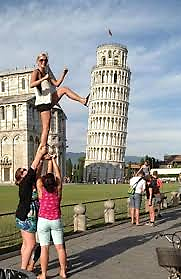 Vnímání prostoru
Ne-vizuální vnímání prostoru (Slunce na dosah ruky a podpírání věže v Pise)
Tělesná zkušenost prostoru (taktilní a kinetická)
Perspektiva a kresba (M-P: 20)
Bonanno Pisano, (zahájeno 1173)
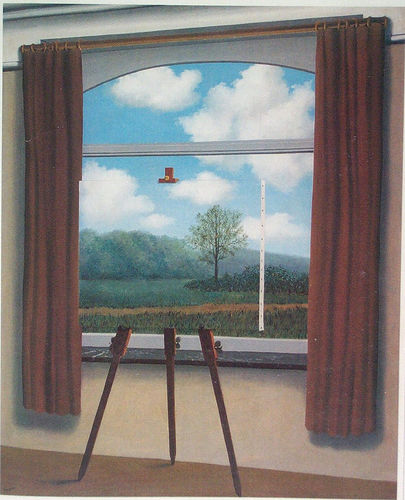 Iluze a alegorie (jinotaj)
„This is how we see the world. We see it outside ourselves, and at the same time we only have a representation of it in ourselves. In the same way, we sometimes situate in the past that which is happening in the present.“
René Magritte:  La Condition Humane (formace člověka), 1933
SIMULACE A SYNESTÉZIE
M-P: 21: 

„Nechtěli se spokojit s analytickou studií, ale chtěli se přiblížit samotnému stylu perceptivní zkušenosti“
Natalia Sergeyevna Goncharova: Cyklista (1913)
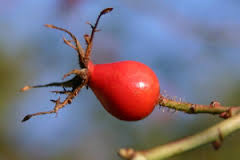 Vnímání/vidění věcí
„věci jsou komplexy“
„katalyzátory touhy“ (M-P: 29 s 32)
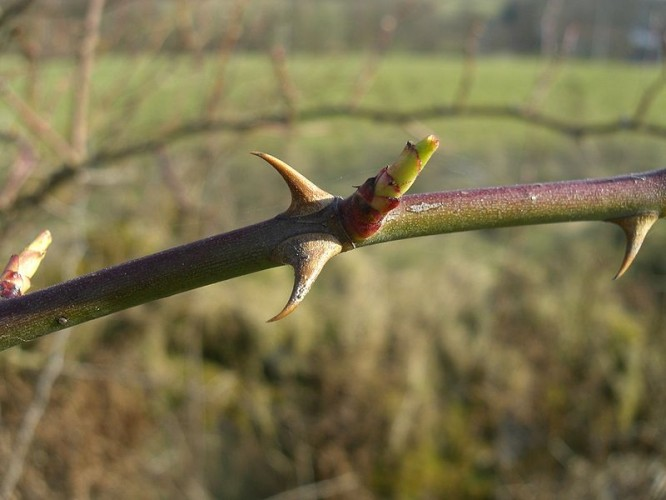 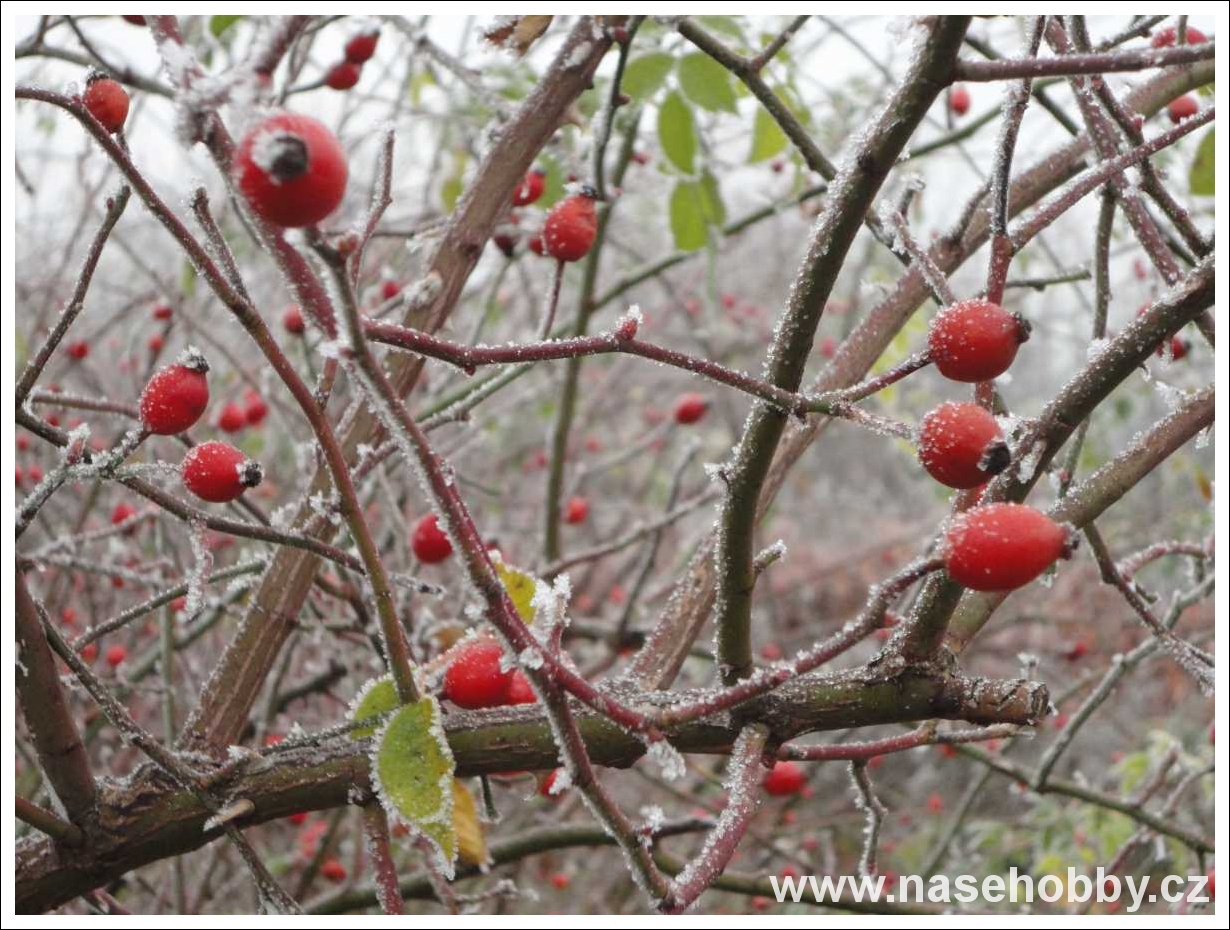 Věci nesou lidské atributyobject trouvé (nalezené předměty)katalyzátory touhy
Vidět mezi člověkem a věcmi „závratnou blízkost, jež nám brání pojímat sama sebe jako čistého ducha (…) a věci definovat jako čiré objekty bez jakýchkoliv lidských atributů“ (M-P: 32-33)
Man Ray: Dar (1921/1940)
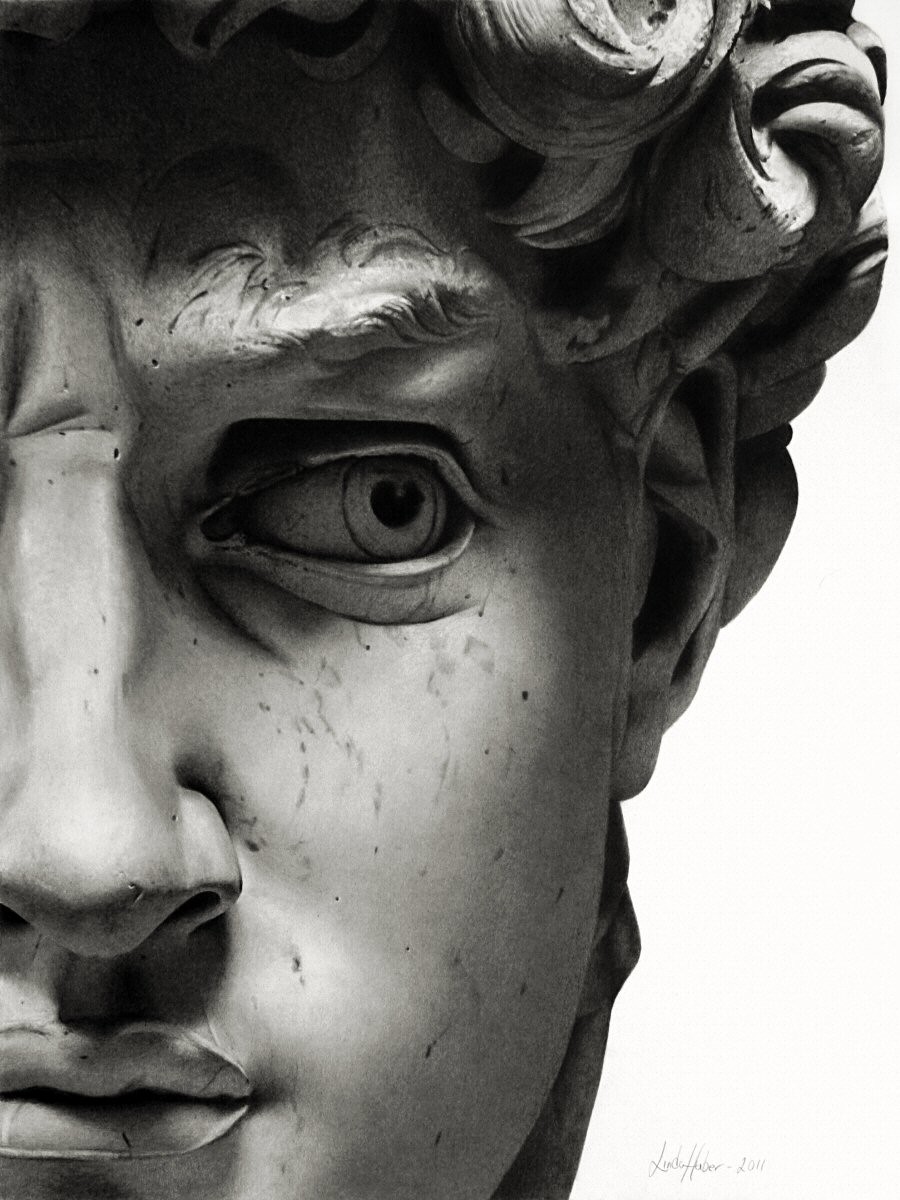 Jak vidíme (s) emocemi
René Descartes (1599-1650): Vášně duše (1659) šišinka mozková – kde se rodí vášeň
Semir Zeki: centrum pro krásu a lásku (https://www.youtube.com/watch?v=Tla08N3m3v0) min 17:54
Dítě mezi 3 a 4 měsícem rozpozná šťastný a rozhněvaný obličej
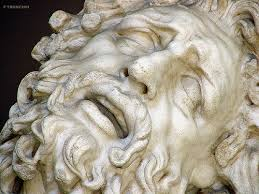 Tělesná zkušenost, imaginace a kognitivní věda

„jádro našich pojmových systémů je přímo ukotveno ve vnímání, pohybech těla a zkušenostech fyzické a sociální povahy“ 

„pojmy, které nejsou přímo ukotveny ve zkušenosti, jsou zastoupeny metaforami…mentálními obrazy“

„myšlení má vlastnosti celistvého tvaru (gestaltu)“

„pojmové struktury – kognitivní modely“

(George Lakoff: 14)
Vnímání
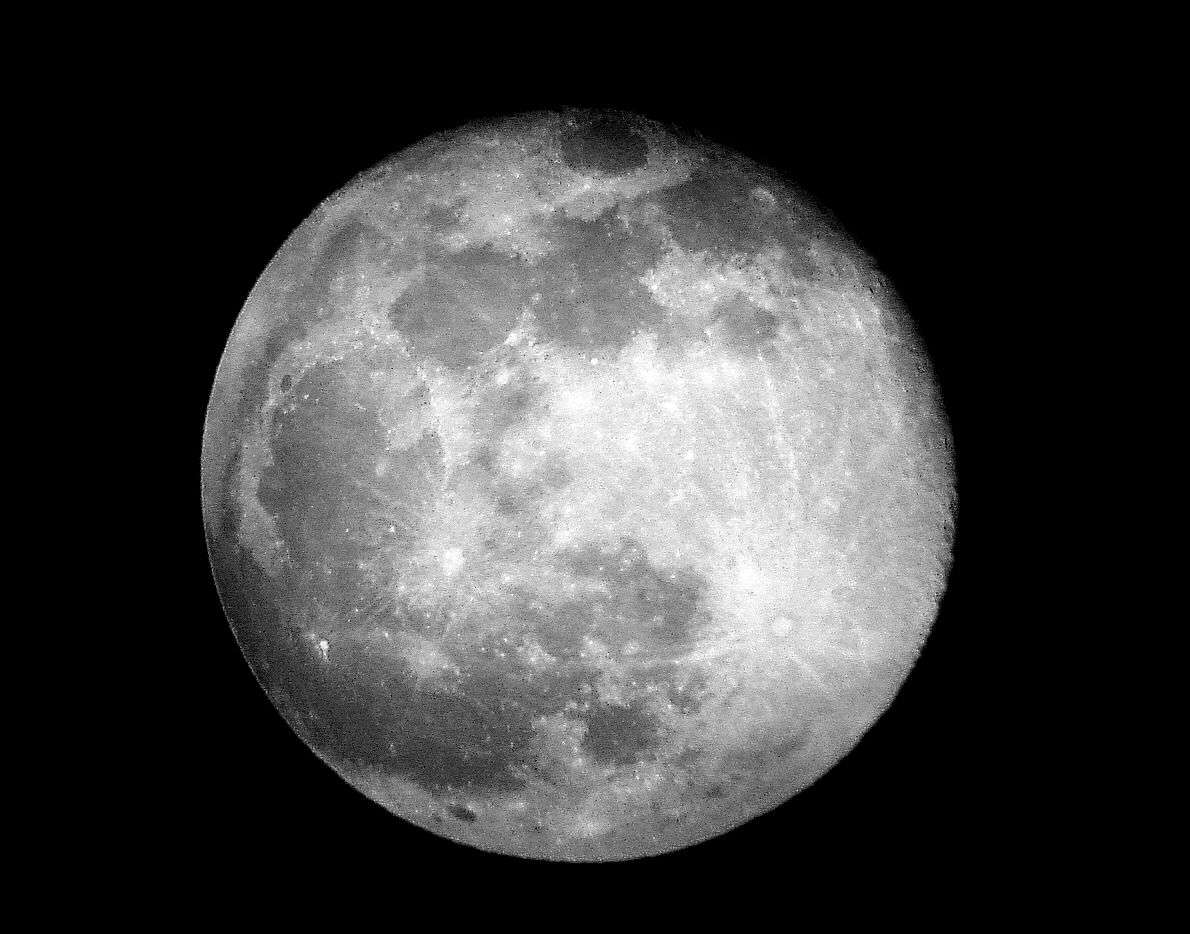 Tělesná zkušenost (prostoru) (taktilní, kinetická, horizontalita, vertikalita)
Zkušenostní základ metafor
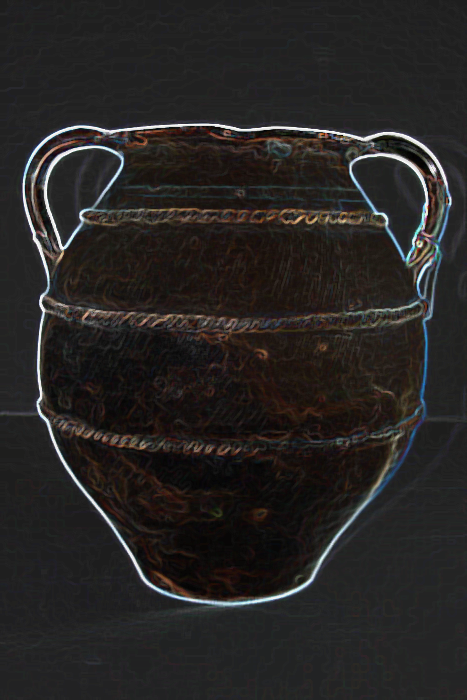 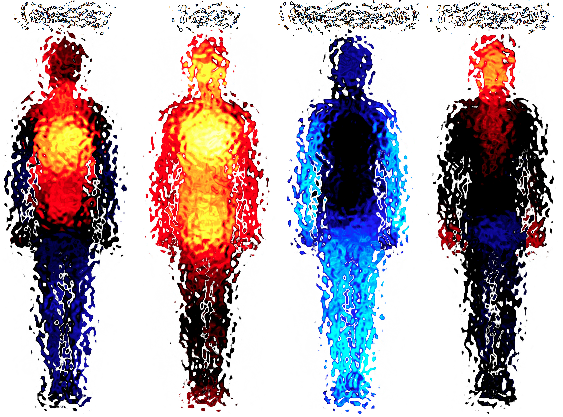 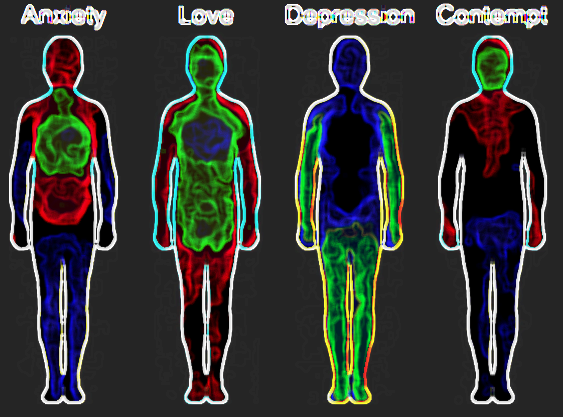 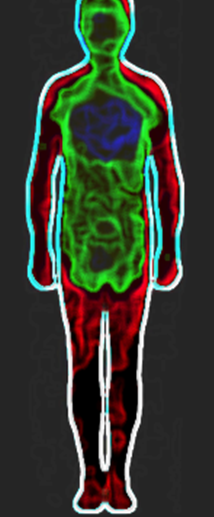 Detekce a kognice: báze, metafory
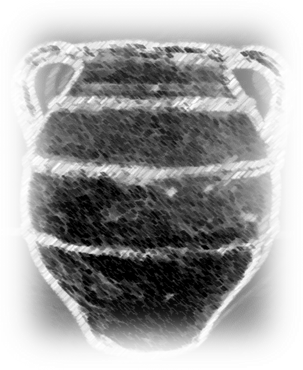 Jak k obrazům/gestaltům přiřazujeme pojmy?
Předpojmové struktury: A: bázová (gestalty, mentální obrazy)  
                                        B: kinestetická obrazově schematická (nádoba, celek-část…)
Mentální obraz : kategorie vnímaného světa lidských dimenzí: stoly, žirafy, koně 
Metafory, metonymie
https://www.youtube.com/watch?v=TGVNGoMXE2c
Imaginárno a filmová kořist
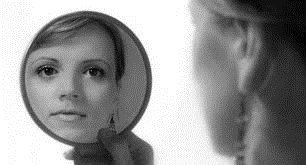 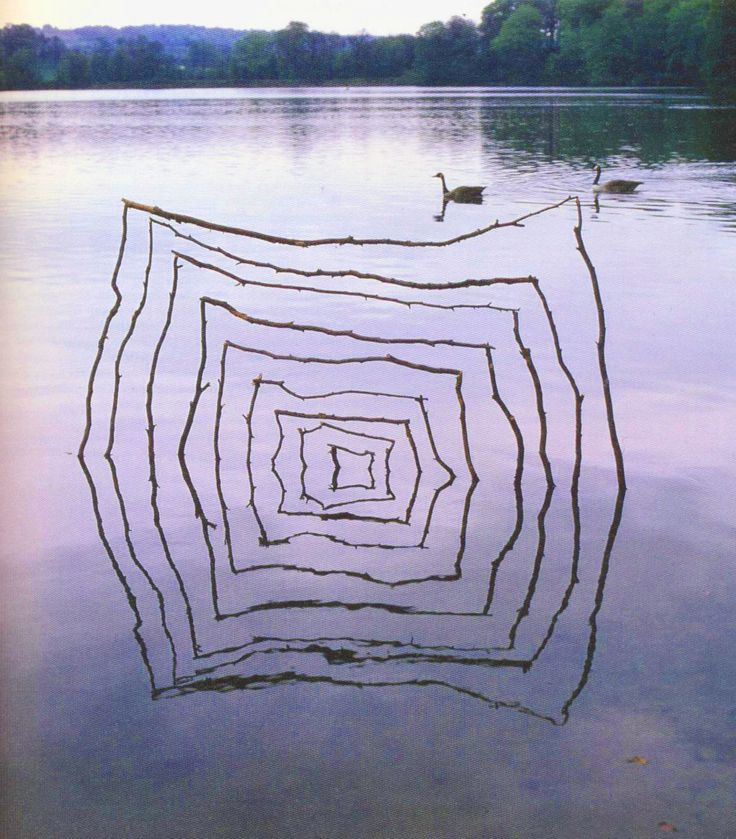 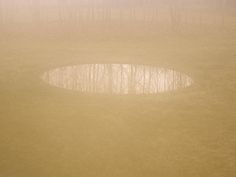 Barbara maria Stanfford: 10%
State of mind were concieved simultaneously as organic and historical and civil states. (Sheftsburry)
https://www.youtube.com/watch?v=uwADtbuGmr4
Olafur Eliasson      Andy Godsworthy